Jayant GupchupGraduate student, Johns Hopkins University
Representative Slides
Environmental Monitoring
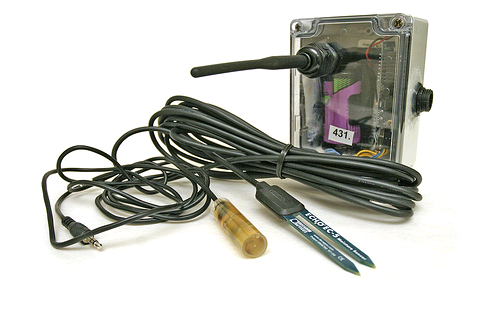 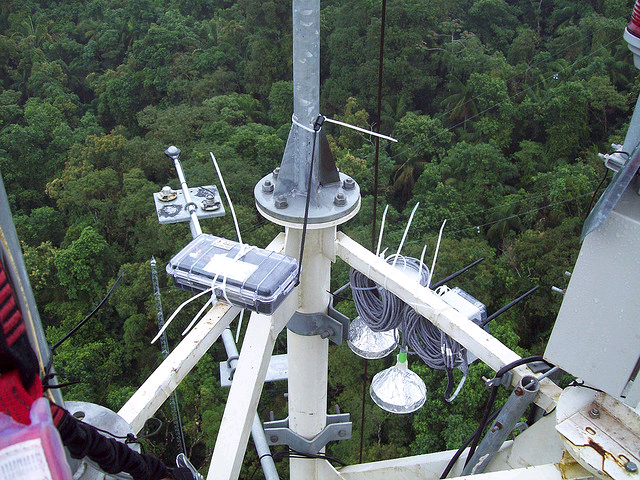 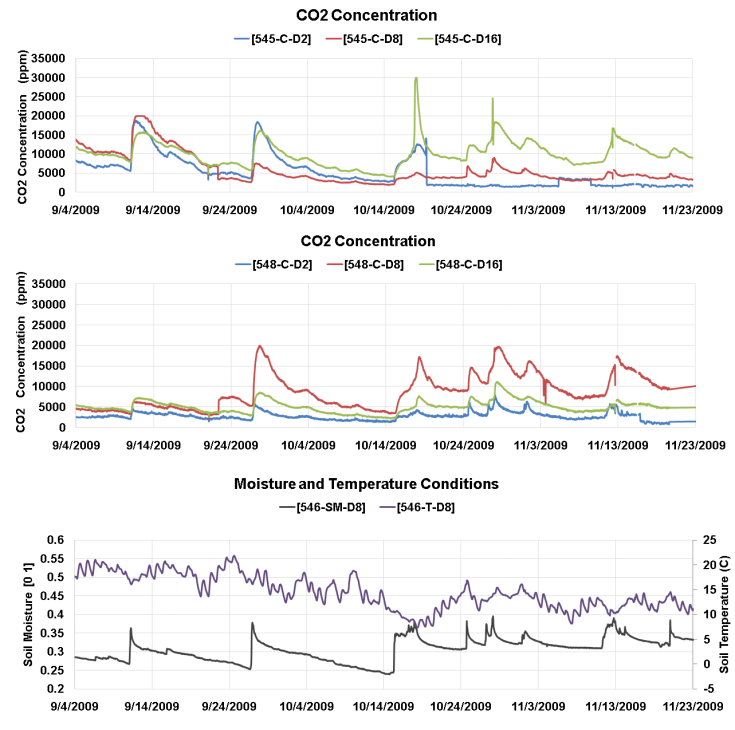 Cub Hill [Dec 2008 to Sep 2009]
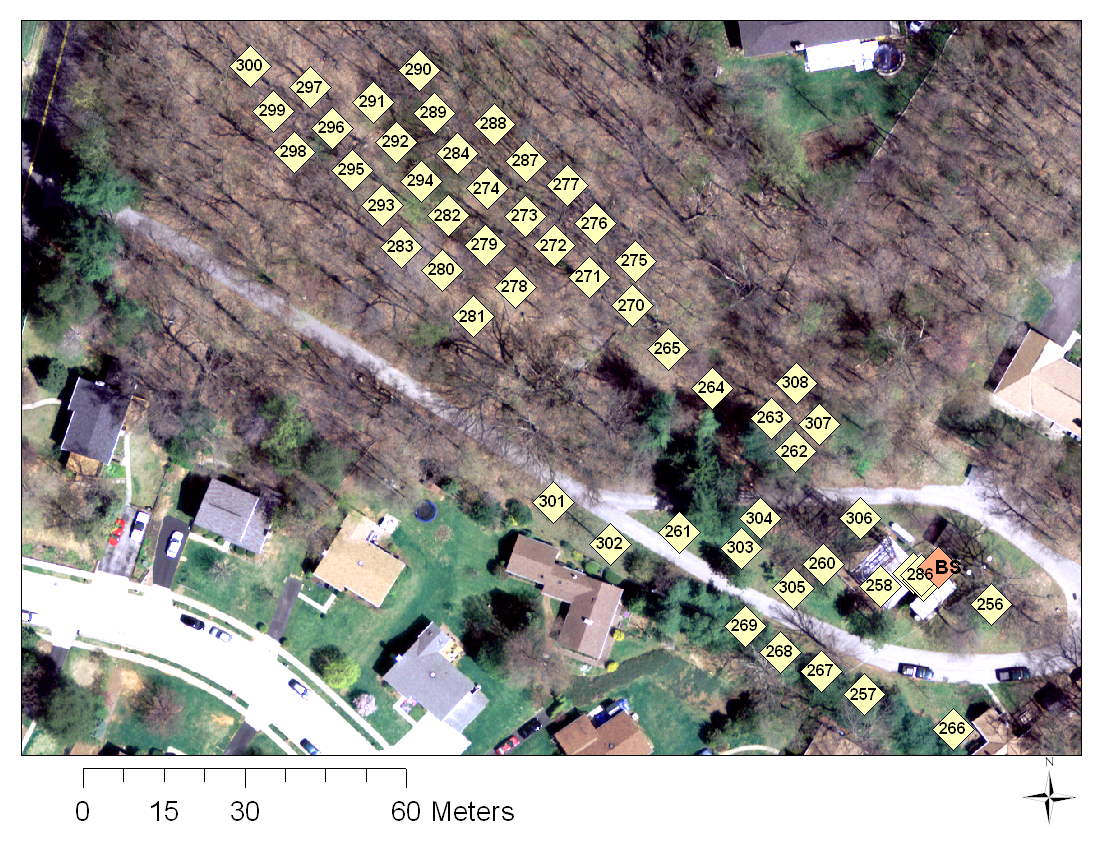 Research and Roles
Manage data collected by our sensors
Provide online access to data and graphs to scientists
http://dracula.cs.jhu.edu/luyf/en/tools/VZTool/



Research – I: Time synchronization and validation of measurements


Research – II: Exploit spatial and temporal correlation to
Fault detection and gap filling
Optimize data collection subsystem
Grazor System
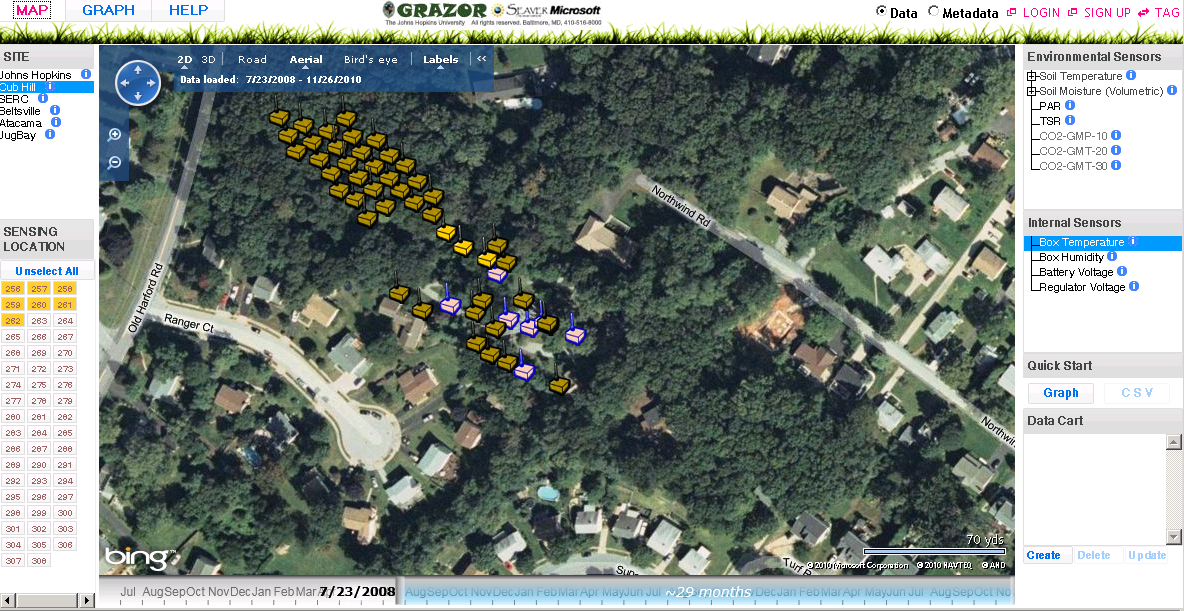 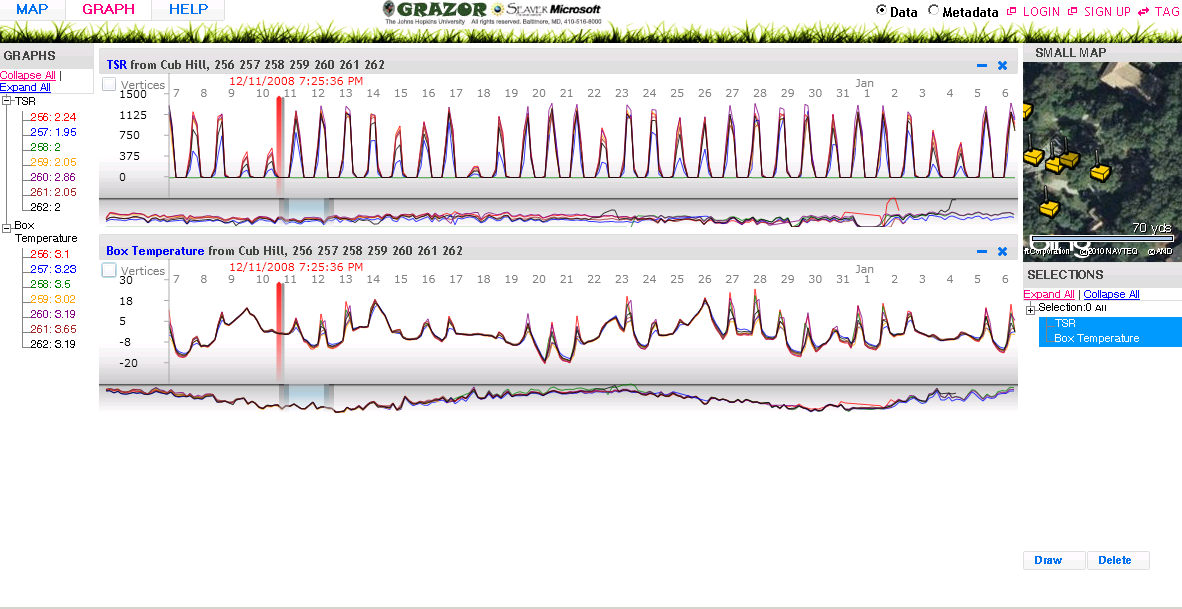 Available 
Online 
Right now!!!
Timestamp Validation: Annual Solar Patterns
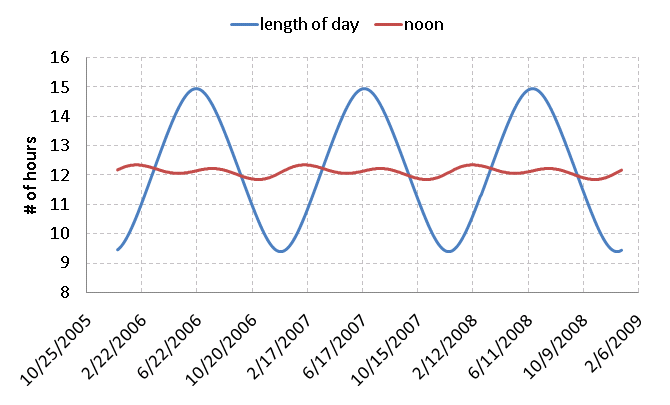 <LOD, noon> = f (Latitude, Time of Year)
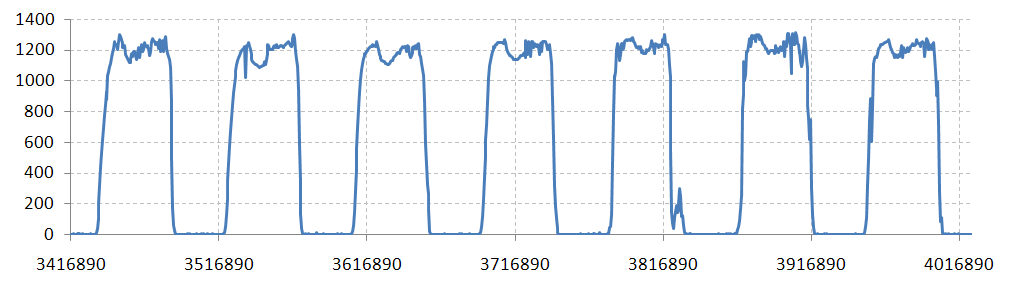 Soil Temperature Dataset [noisy + gappy]
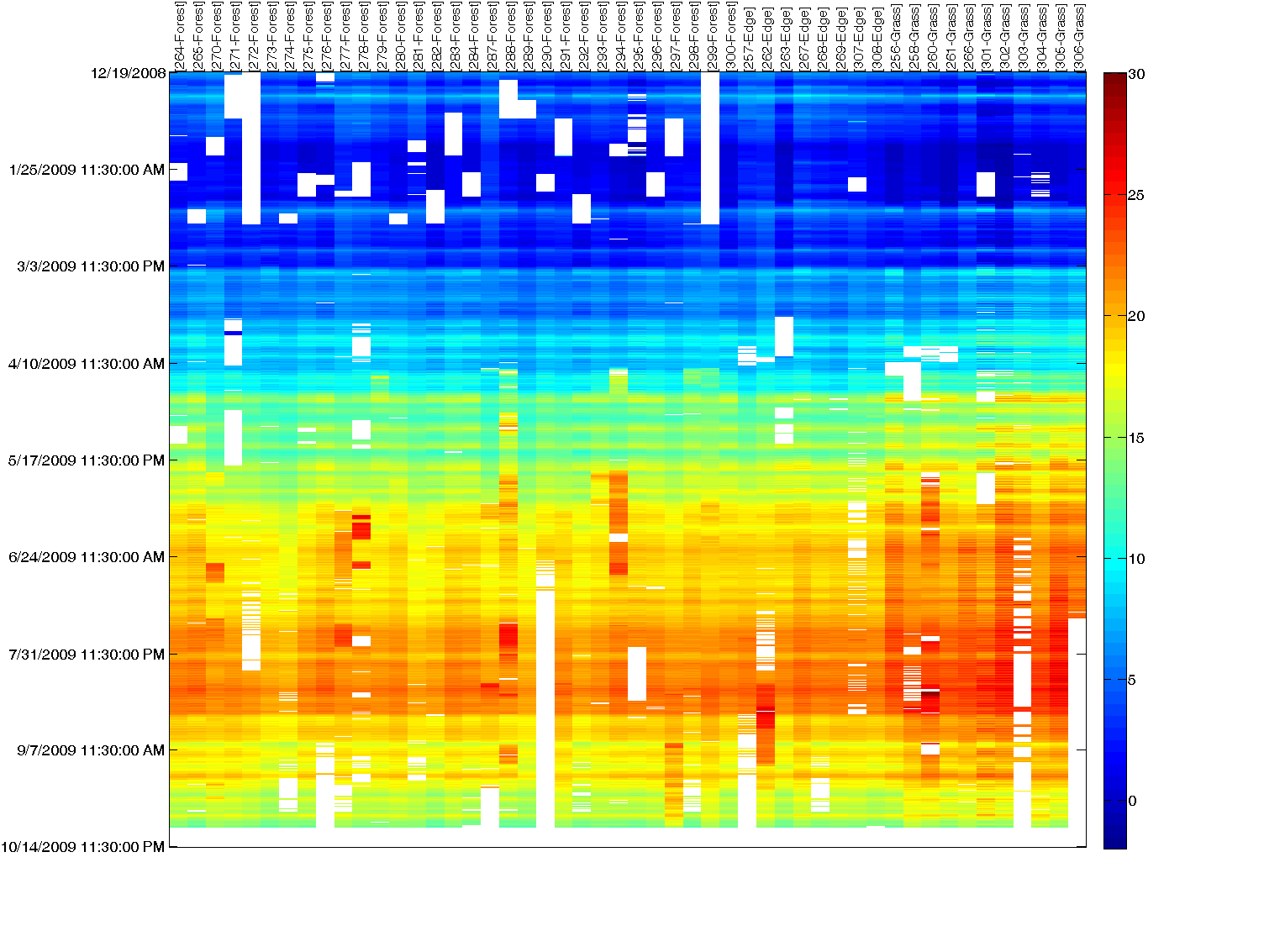 Robust Reconstruction [Clustering+PCA+Regression]
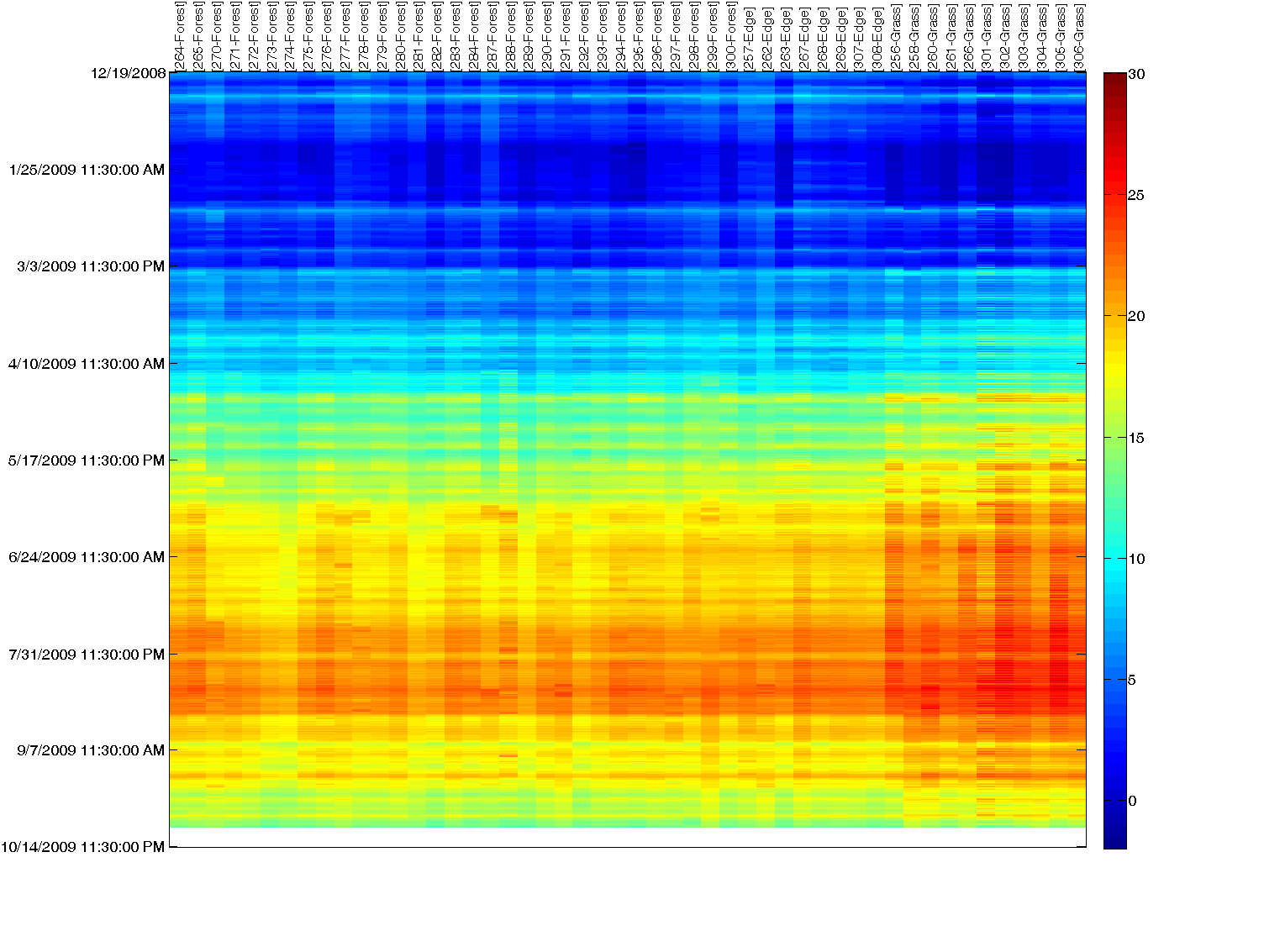 Top 10 Locations
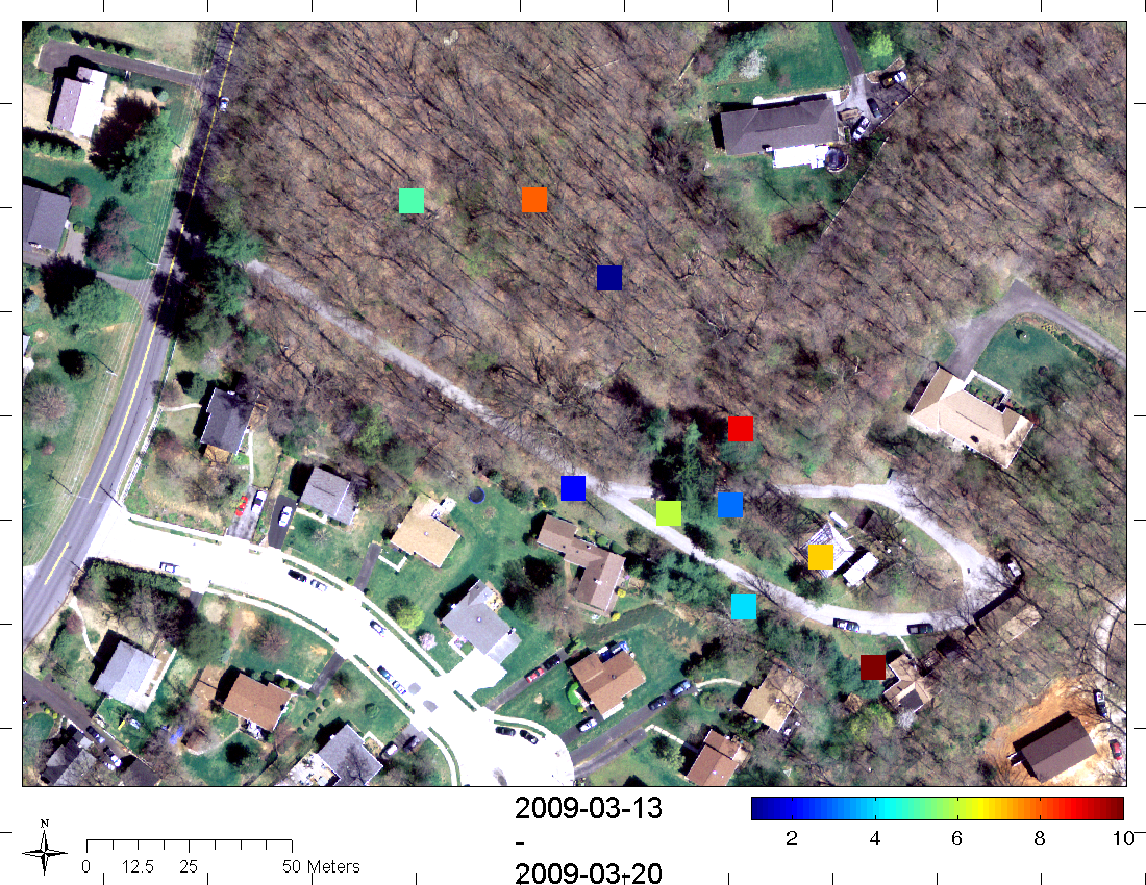 Reconstruction Error vs Locations
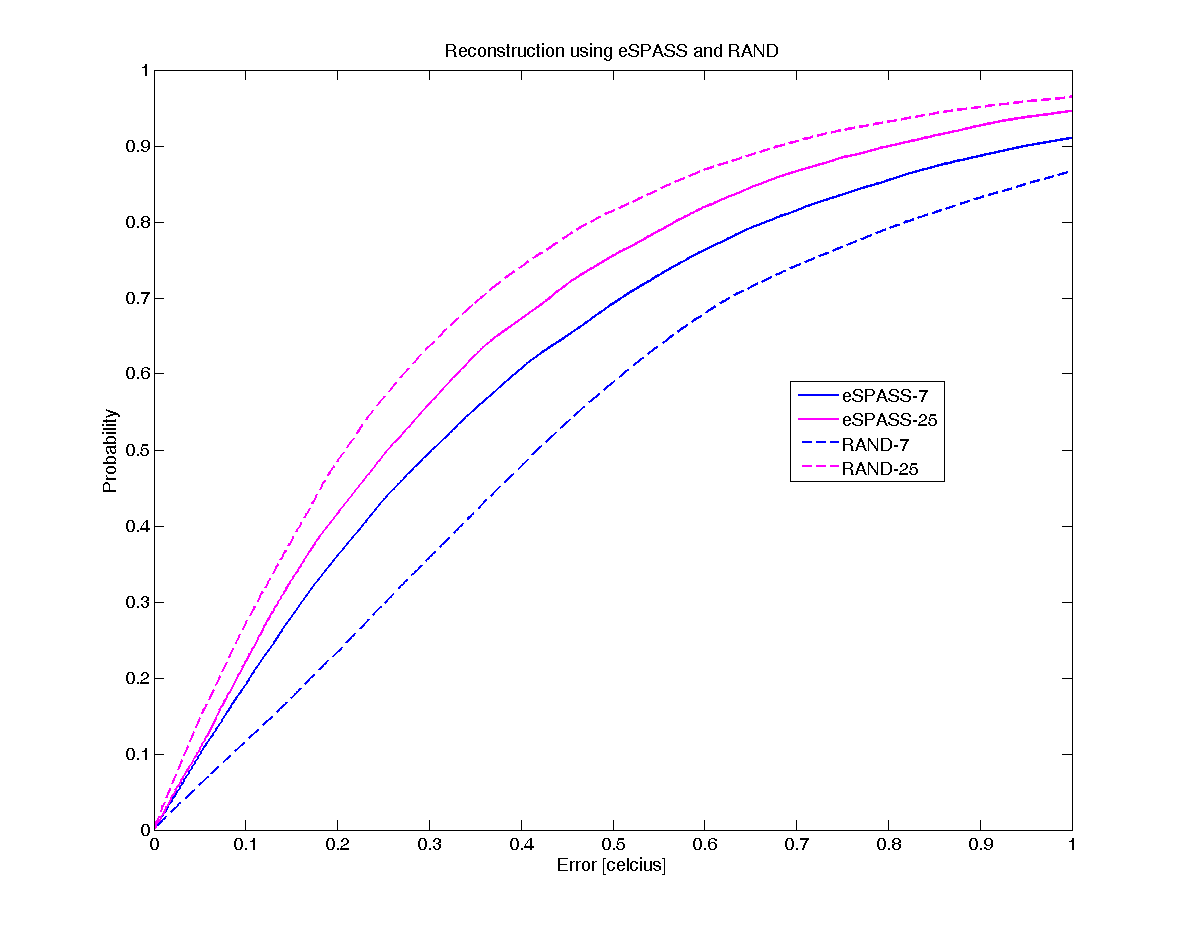 Questions
Life Under Your Feet [LUYF]
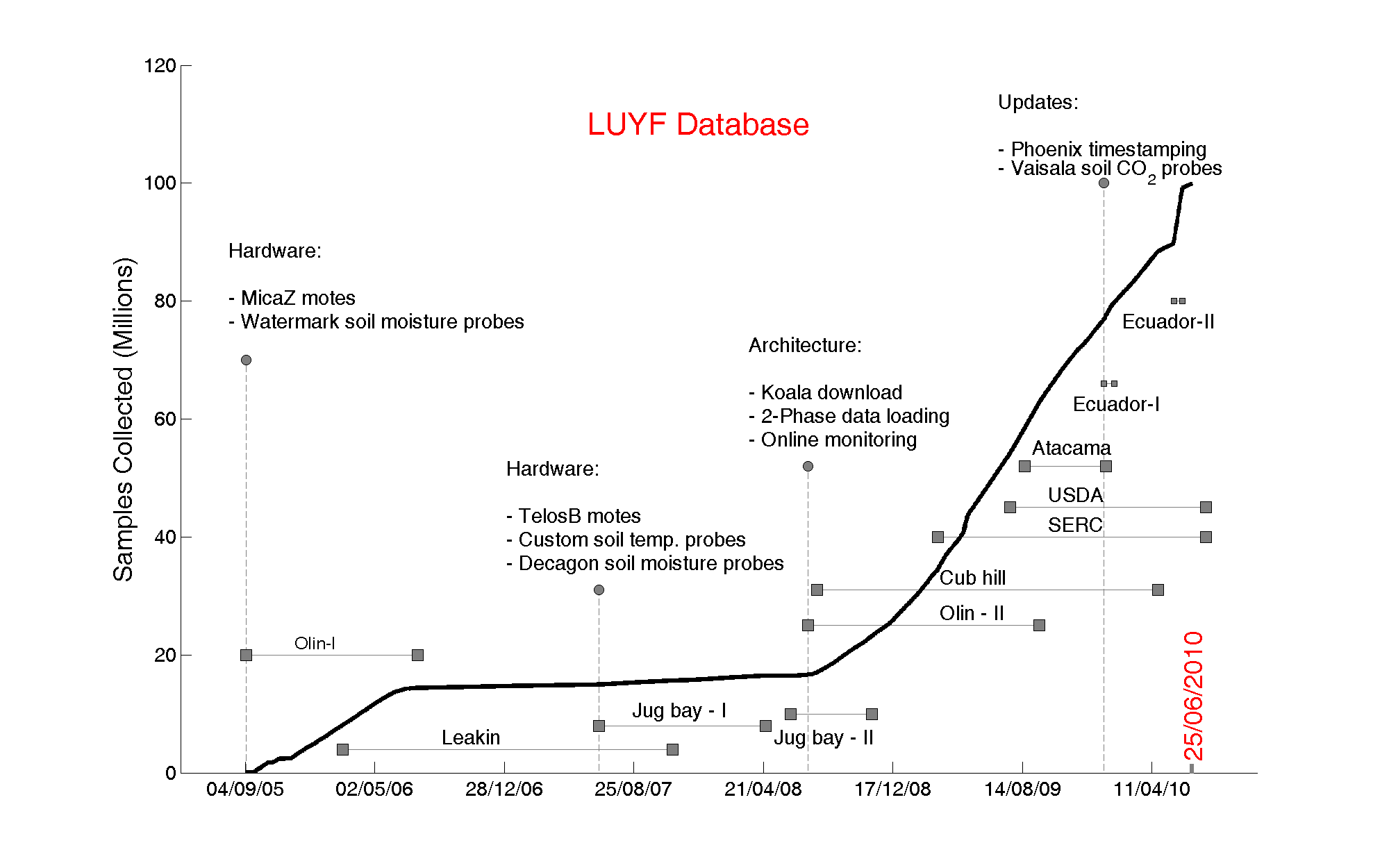 [LUYF] : http://www.lifeunderyourfeet.org/
System Architecture [eScience 2008]
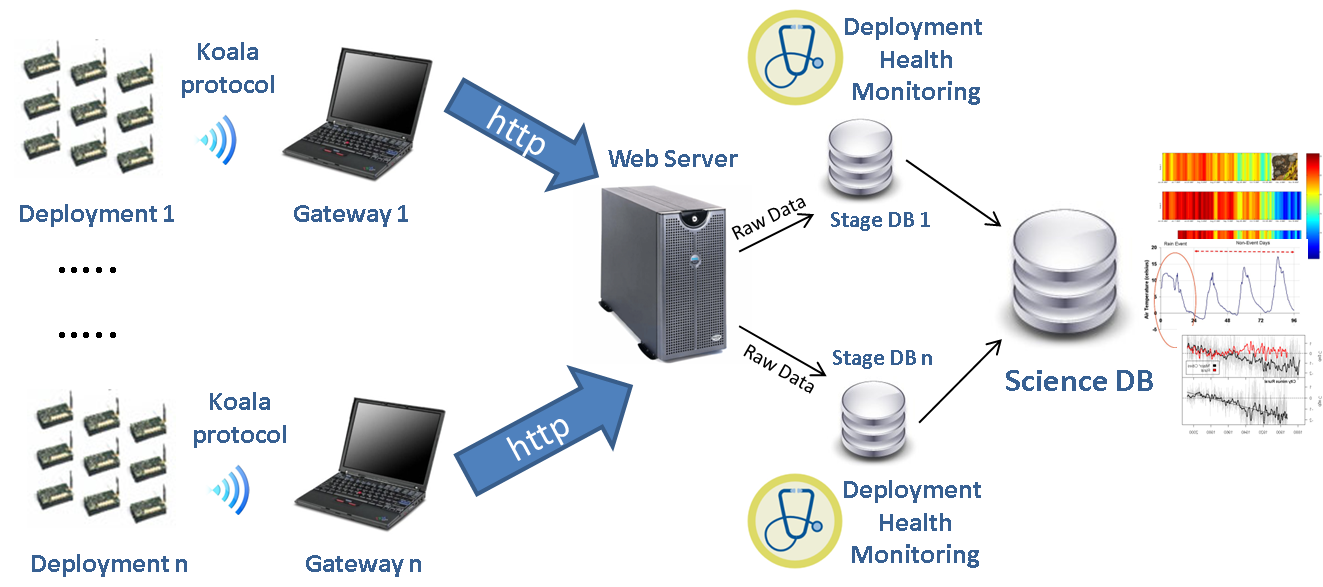 [eScience 08] : Microsoft eScience Workshop 2008, Indianapolis
“Time Reconstruction: Sundial” [EWSN 09]
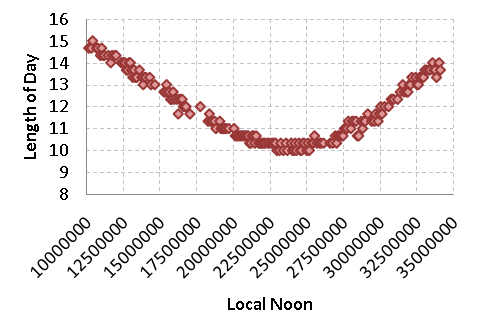 Noon
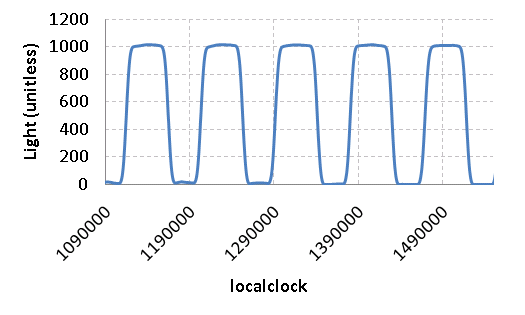 Length of day (LOD)
argmax lag Xcorr (LOD lts, LOD gts, lag)
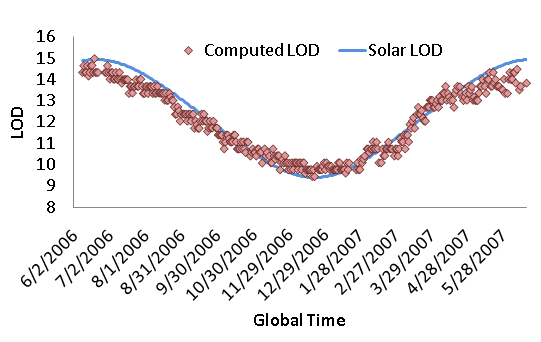 “Anchor Points”
[EWSN 09] : European Conference on Wireless Sensor Network 2009, Ireland